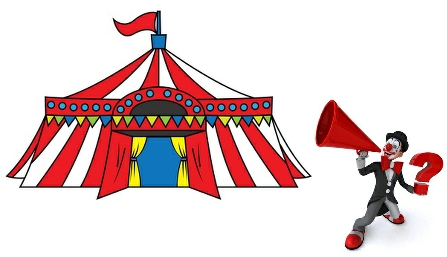 Take Charge of Your Life
Session 2
Understand the Choices You Make
Why do we make particular choices in our life? What drives our decisions?
[Speaker Notes: Think back to the picture you chose to introduce yourself. Why did you make that choice? Now we are starting to build this understanding that we are not actually   controlled by things outside of ourselves, we know that we are in charge of our choices. So now we can start to think about the choices that we do make and begin to understand why we make those decisions.]
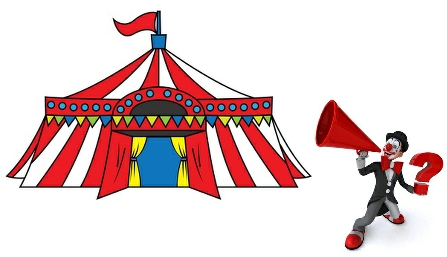 “Sylvia’s Quality World Activity”
We are individuals with different preferences
No choice is more ‘right’ or ‘worthy’ than another
[Speaker Notes: Maths vs English
Text vs Phone call
Crows vs Port
Facebook vs Snapchat
Book vs movie
Game of Thrones vs The Walking Dead
Samsung Galaxy vs iPhone
Summer vs winter
Chocolate vs strawberry
KFC vs McDonalds]
Quality World
…our dreams
…our ideals
…people we care about
“People, Places, Pets, Play, Possessions, Principles”
…our good times
…our successes
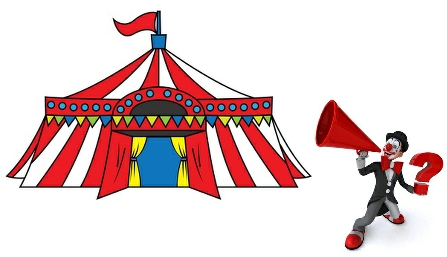 [Speaker Notes: QW pics make us feel good.]
What’s important to you in your life - what’s in your Quality World
Individually, use the yellow post it notes to record some of your QW pictures – one note for each picture.
These can be simple things that are important at home or bigger things you are really passionate about – or anything in between
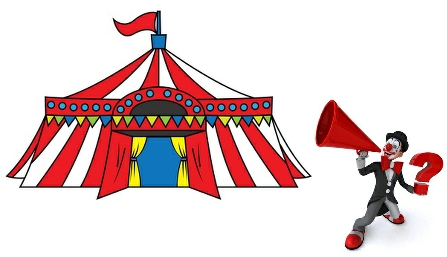 [Speaker Notes: Like bath mat  or like Kirsty’s dream for a Mentally Fit EP.]
Quality World
We store in our Quality World anything in the real world that we believe will meet one or more of our  Basic Needs.
People we want most to be with.

Things we want to own or experience.

Ideas or systems of belief that govern most of our behaviour
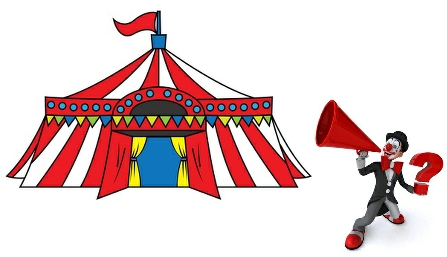 [Speaker Notes: Our most important things – that we value the most are in our QW. We show it gold because it is precious – like gold. Would anyone be prepared to share their responses.
Everyone’s pics will be different and we make choices of what we put into our QW based on our needs – other people make choices based on theirs. Respect this. There will be common pictures – get along.

Start the chart on whiteboard]
Basic Needs
Power
respect
importance
recognition
achievement
courage
competence
impact
being heard
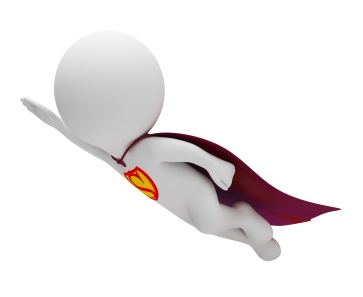 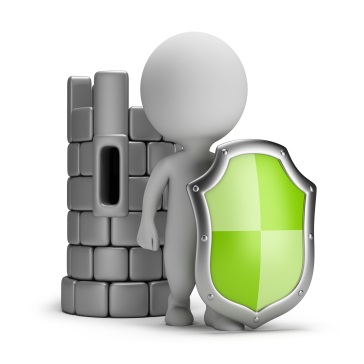 Safety and Survival
food, water, air
conservation
shelter
health
preparation
security
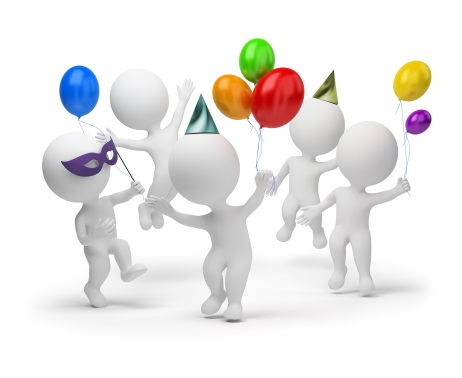 Fun
enjoyment
relaxation
recreation
learning
laughter
celebration
exploration
Love and Belonging
friendship
cooperation
involvement
caring
relationships
connecting 
trust
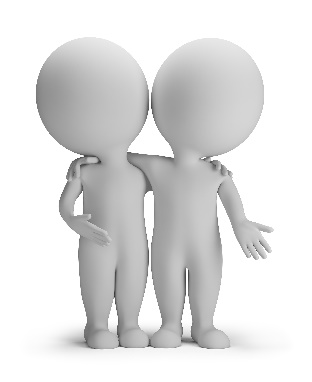 Freedom
choices
creativity
independence
autonomy
flexibility
movement
options
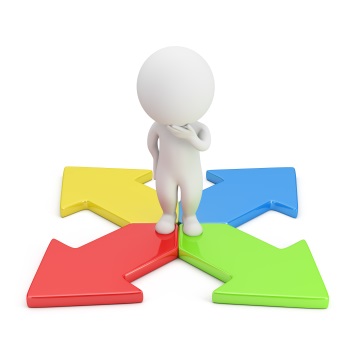 [Speaker Notes: Humans have 5 needs -   We feel good when a need is satisfied. Our QW pics are our way to we satisfy our needs. 

Where do you think each of your sticky notes belongs? Which need  is each QW picture about? Which do you think is your strongest need?

Add to the chart]
The Needs Circle
Survival
Love & Belonging
Freedom
Power
Fun
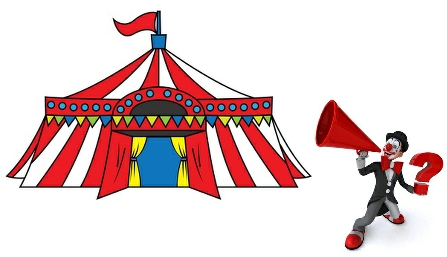 [Speaker Notes: QW pics make us feel good.]
Your Basic Needs Profile
Activity : “Descriptor Shuffle”
Survival is the physical need to eat, drink, seek shelter and physical comfort and to be safe.
Love and Belonging is the need to form and experience positive relationships at home and at school, to be accepted, to be part of a group.
Power is the need to achieve, to experience success, to receive recognition, to be good at something or to be listened to.
Freedom is the need to experience independence to make choices and seek novelty.
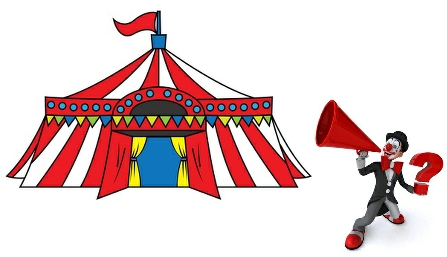 Fun is the need to play, to laugh, and to experience pleasure.
8
[Speaker Notes: Let’s have a closer look at each of the needs.
Read out first card. How like you is this?
Read second card? Is this more or less like you? If more put it above the other one or vice versa.
Third card etc 


This is a way of working out which needs are most important – which influence your choices most. 
Can you think of something you often do that is meeting your strongest need? 


What is the most important need for you? Which is easily met for you? Let’s go a bit deeper.]
Needometer
Are we meeting all these needs?
 
Snapshot of where we are at.
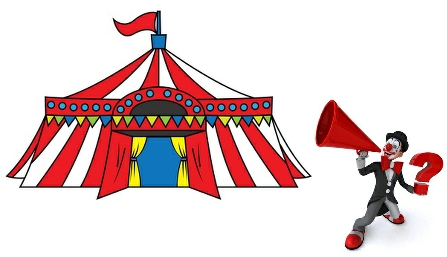 9
[Speaker Notes: Glasser talks about the difference between pleasure and happiness.  We seek pleasure when we are unhappy – most likely complete lack of or an unsatisfying relationship. 

Genetic – just as the gum tree has genetic instructions – Choice Theory states that the needs are in our genetic instructions – we are ‘preprogrammed ‘ to meet our needs. Our QW pics are our choices of ways to satisfy these needs.]
Genetic Instructions
Besides survival… we are genetically programmed to try and satisfy our four psychological needs

We feel pleasure or pain  - happy or sad.
Anything we do that feels good is needs satisfying
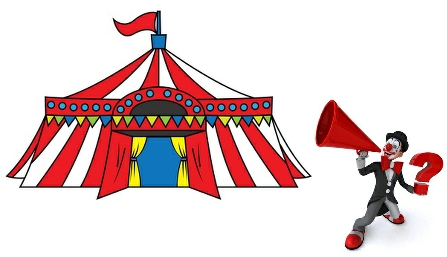 10
[Speaker Notes: Glasser talks about the difference between pleasure and happiness.  We seek pleasure when we are unhappy – most likely complete lack of or an unsatisfying relationship. 

Genetic – just as the gum tree has genetic instructions – Choice Theory states that the needs are in our genetic instructions – we are ‘preprogrammed ‘ to meet our needs. Our QW pics are our choices of ways to satisfy these needs.]
Creating our Quality World  pictures
As we attempt to meet our needs we are continually creating and recreating our quality world pictures.

We constantly evaluate against our quality world pictures.
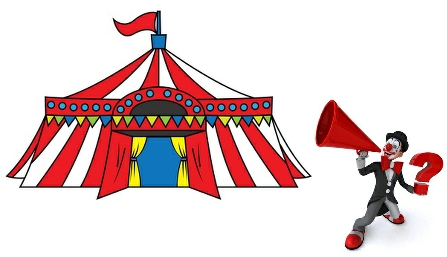 [Speaker Notes: Everyday situation stories of the way we are evaluating our pictures. 
Bed police
Wet bath mat
Finding the need behind the behaviour.]
Basic Needs/QW
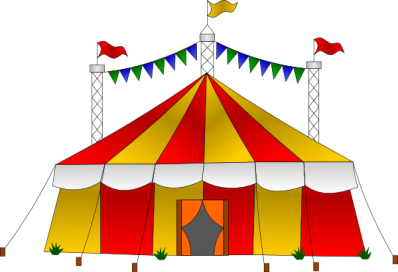 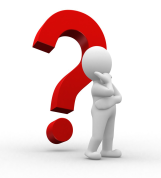 All our behaviour is always our best attempt, at the time we make the choice, to satisfy one or more of our needs.

It is aimed at getting what we want to match a picture we have in our heads of something that we already know ‘feels good’.
Quality World
“We must have one picture for every need.”

“When we change important pictures we change our lives.”

“To change a picture we have to replace it with another that is at least reasonably satisfying.”
William Glasser
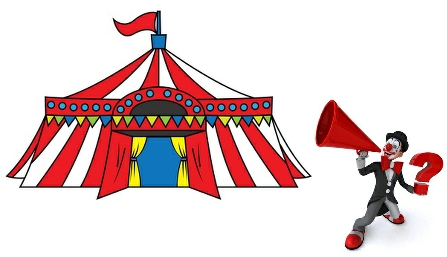 [Speaker Notes: Fun – clubs to people over to dinner.]
So…What’s this got to do with our mental health?
If a person was meeting all of their basic needs how do you think their level of wellbeing would be?
How does your Basic Needs Profile influence the choices you make?
Can you identify any needs that you are neglecting?

How does this idea help you to
 “Take Charge” of Your Life?
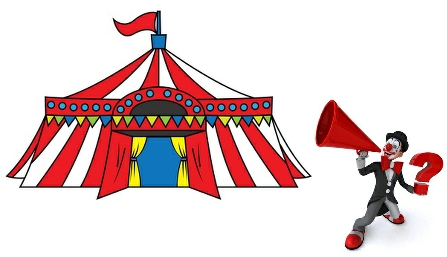 Today we explored the concept of…
The thing that puzzles me most is…
It was enlightening for me…
With this understanding I will start…